Surplus LDMOS 902 Power Amplifier Module
Greg McIntire, AA5C
1 February 2020
WWW.NTMS.ORG
1
85Y84 Modules
Class A Bias
 10K pot controls drain current and power out
 Could use input to control TX/RX 
 Connections
 Cut and Peel technique using 0.062 inch FR4 board works
 Etched board would be neater
 Mounting
 Needs good heatsink
 ~60 Watts dissipated at full power 
 Doesn’t have base plate extension tabs
 Used #8 screws with flat washers to mount to heatsink
 Use heatsink grease
 May be possible to solder directly to a copper spreader
 Two built – both showed 38 dB gain and saturate at +43 dBm output
 It is an LDMOS devices – excessive input power will damage them
 Kent, WA5VJB has a good supply of these parts
WWW.NTMS.ORG
2
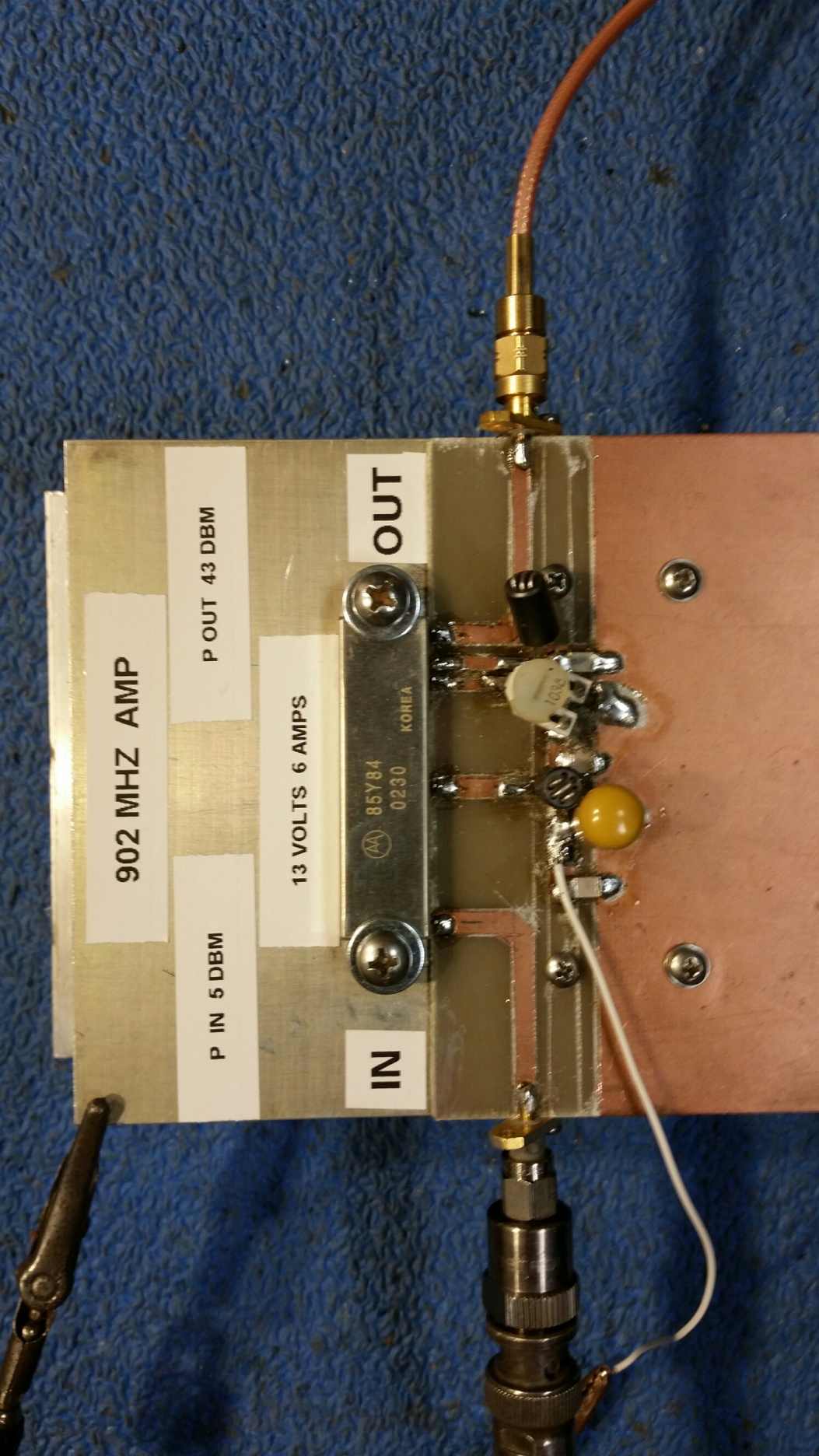 20 Watt Amplifier
WWW.NTMS.ORG
3
Power Amp Installed in 902 MHz Portable XVTR
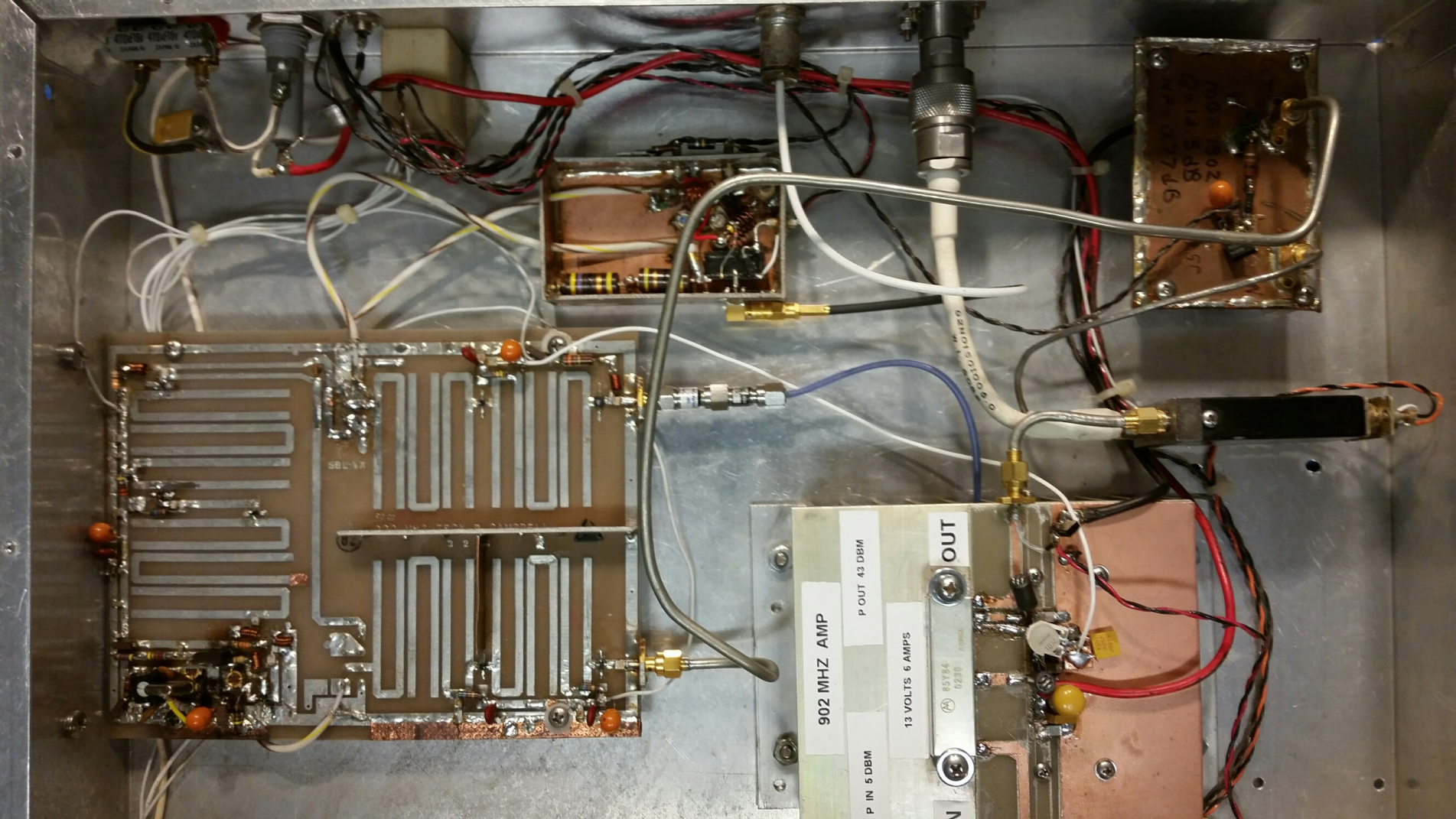 WWW.NTMS.ORG
4